Making a case for health and wellbeing
Presenter(s)
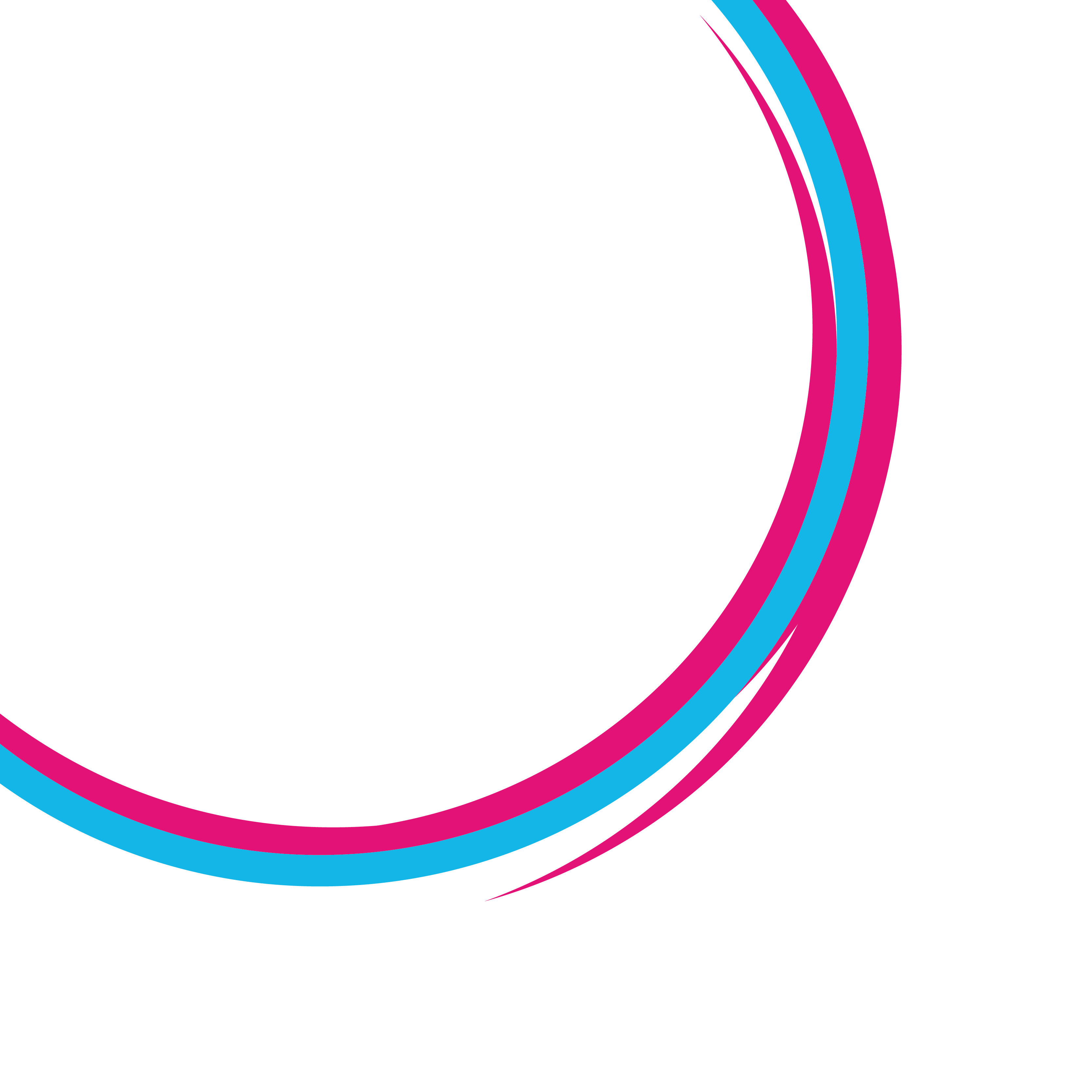 THE NATIONAL LANDSCAPE
Making the NHS the best place to work
The Interim NHS People Plan contains a national ambition to make the NHS the best place to work.

There is clear consensus across the health service that our workforce face a range of issues which affect their staff experience and ability to deliver quality care. 

Locally, we need to take action to best support the wellbeing of our staff.
[Speaker Notes: The Interim NHS People Plan contains a national ambition to make the NHS the best place to work.

Nationally there is clear consensus across the health service that our NHS workforce faces a range of issues, which affects their lived  experience and ability to deliver quality care.  There is also agreement trusts must take action locally to best support the wellbeing of our staff.]
A healthy and happy workforce = better patient outcomes
[Speaker Notes: A happy and healthy workforce is provided with an environment and opportunities that encourage and enable them to lead healthy live and make choices that support their wellbeing. 

The health and wellbeing of our NHS staff is a fundamental aspect to patient care, as to deliver high quality patient care the NHS needs staff that are healthy, well and at work.

Therefore the best way to contribute to the delivery of quality patient care is to look after the health and wellbeing of staff by developing a robust health and wellbeing approach and strategy. As seen in the diagram, there is a cycle to health and wellbeing, by ensuring that you have healthier staff, you get better staff engagement and therefore achieve happier and healthier patients.

We are now at a stage where there is a large and vast evidence base to reinforce the need to prioritise the health and wellbeing of our staff. The facts and statistics speak for themselves, we cannot ignore them and must take notice and action.]
The clinical case
[Speaker Notes: In the next slides I am going to explain the evidence base to support the clinical benefits and improved patient outcomes of investing into and committing to staff health and wellbeing.]
Patient experience
Patient safety
Patient neglect
Clear association between staff burnout and patient safety.
Trust-led health and wellbeing schemes including Schwartz rounds improve patient experience.
Lessons learnt from the Francis Inquiry showed fatal impact of poor staff mental wellbeing.
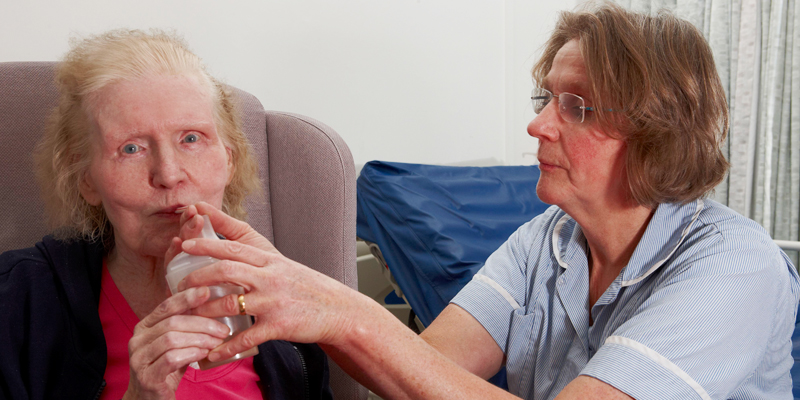 [Speaker Notes: The negative impact of poor staff health wellbeing on patient outcomes, including safety, experience and neglect are clear. 
In a 2016 systematic review, evidence shows a clear association between staff burnout and patient safety. Taken from Hall, L., Johnson, J., Watt, I., Tsipa, A., & O’Connor, D. (2016). Healthcare Staff Wellbeing, Burnout, and Patient Safety: A Systematic Review. PLOS ONE, 11(7), e0159015. doi: 10.1371/journal.pone.0159015
Trust led staff health and wellbeing schemes lead to improvements in patient safety efficiency and patient experience. Taken from Boorman, S. (2009). NHS Health and Wellbeing: Final Report. Retrieved from https://webarchive.nationalarchives.gov.uk/20130124052412/http:/www.dh.gov.uk/prod_consum_dh/groups/dh_digitalassets/documents/digitalasset/dh_108907.pdf 
The Francis inquiry into Mid Staffordshire NHS Foundation Trust where patients died as a consequence of neglect revealed the fatal impact of disconnected and detached staff with poor mental wellbeing and a lack of empathy and emotion. Schwartz rounds were found to increase feelings of interconnectivity and compassion among staff, leading to improvements in patient experience. Taken from Francis, R. (2013). Report of the Mid Staffordshire NHS Foundation Trust Public Inquiry. Retrieved from https://www.gov.uk/government/publications/report-of-the-mid-staffordshire-nhs-foundation-trust-public-inquiry and George, M. (2016). Stress in NHS staff triggers defensive inward-focussing and an associated loss of connection with colleagues: this is reversed by Schwartz Rounds. Journal Of Compassionate Health Care, 3(1). doi: 10.1186/s40639-016-0025-

Use your trust’s patient data to show patient outcomes that could be improved through supporting staff health and wellbeing. For example, in our trust we know patient safety levels have (improved / worsened) as compared to last year.  This coincides with a reports in (better / worse) patient experience. Explain your insights around what the data is showing and why the board needs to take notice.]
The workforce case
[Speaker Notes: In the next slides I am going to explain the evidence base to support the workforce benefits and improved staff outcomes of investing into and committing to staff health and wellbeing.]
IMPROVED WELLBEING LEADS TO A BETTER FUNCTIONING WORKFORCE
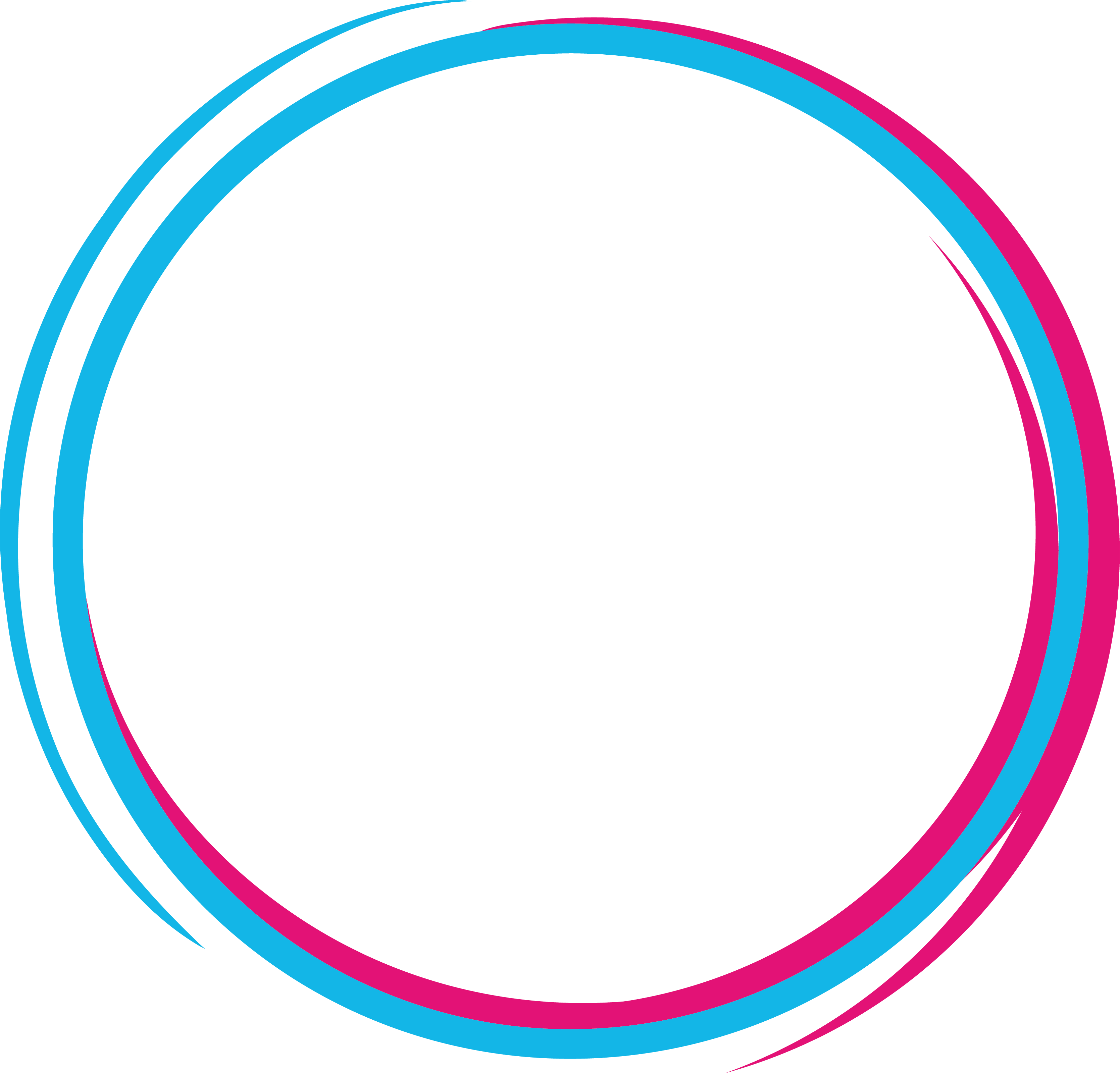 Productivity
Satisfaction
Absenteeism 
Presenteeism 
Turnover and retention

1 in 3 NHS staff have felt unwell due to work-related stress.
51% of line managers feel comfortable talking generally in the workplace about mental health issues.
[Speaker Notes: Prioritising the health and wellbeing of our NHS staff will not only significantly improve staff experience but also staff outcomes, such as productivity, absenteeism, presenteeism and staff turnover. 

The evidence base is strong and the facts are simple: 
Poor staff health and wellbeing decreases levels of employee satisfaction and increases rates of staff turnover.
An employee may leave their employer if they feel unable to work due to the impact of poor mental health. 
One in two staff members have attended work despite feeling unwell because they felt pressure from themselves, colleagues or managers. 
Work related stress significantly impacts on staff health and wellbeing, with 1 in 3 of NHS staff have felt unwell due to work-related stress. Taken from Health Education England. (2019). NHS Staff and Learner's Mental Wellbeing Commission. Retrieved from https://www.hee.nhs.uk/sites/default/files/documents/NHS%20%28HEE%29%20-%20Mental%20Wellbeing%20Commission%20Report.pdf
A large proportion of line managers feel uncomfortable or ill-equipped to address mental health at work with only 51% of line managers feeling comfortable to talk generally in the workplace about mental health issues. Taken from Business in the Community. (2019). Mental Health at Work Report 2019: Time to Take Ownership. Retrieved from http://file:///C:/Users/aliyar/Downloads/bitc-wellbeing-report-mhawmentalhealthworkfullreport2019-sept2019-2%20(1).pdf 



Use your trust’s workforce data to show staff outcomes that could be improved through supporting staff health and wellbeing. For example, in our trust we know the levels of sickness absence are XXX, which is an (increase / decrease) as compared to last year.  This also coincides with an (increase / decrease) in staff turnover. Explain your insights around what the data is showing and why the board needs to take notice.]
NHS WORKFORCE IS AT RISK OF POOR WELLBEING, INCLUDING:
Doctors
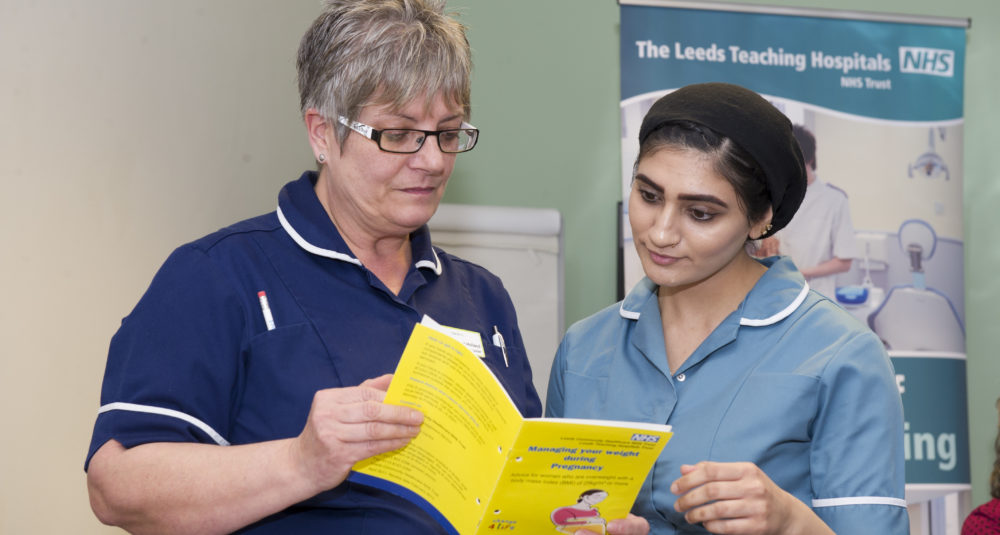 Risk of suicide especially high among doctors.
Doctors are unlikely to disclose poor mental wellbeing.
Rates of depression among graduate doctors estimated at about 30%.
Nurses
Nurses are an at-risk group for unhealthy lifestyle behaviours. 
The impact of shift-working on nurse’s health and wellbeing is evident.
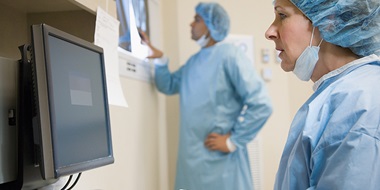 [Speaker Notes: Our NHS workforce takes on massive responsibilities caring for our communities, often at the most traumatic part of their lives in high pressure environments. It comes at no surprise, the NHS workforce as a whole is at risk of poor wellbeing, including doctors and nurses. Evidence shows doctors and doctors in training are at-risk groups susceptible to burnout, suicide and mental ill health.
Evidence indicates doctors are at considerable risk of work-related stress and mental health problems such as depression and anxiety compared to the general population. 
Rates of depression among training graduate doctors estimated at about 30%. 
Risk of suicide especially among general practitioners, psychiatrists and trainees is high compared to the general population. 
The suicide rate among UK doctors  has been estimated to 2-5 times the rate of the general population. 
Evidence shows nurses are at-risk groups susceptible to unhealthy lifestyle behaviours due to the impact of shift working. 
Nurses are an at-risk group for unhealthy lifestyle behaviours. In an acute trust in the UK, more than half of the nurses surveyed did not meet public health recommendations for physical activity, indicating a need for intervention to establish healthy lifestyle behaviours early on in career. Promoting physical activity in student nurses increases wellbeing (self-esteem, life satisfaction) and decreases risk of anxiety and depression.  
Impact of shift-working on nurse health and wellbeing. Nurses who work 12-hour shifts are two and half times more likely to experience symptoms of nurse burnout than those working shorter shifts.
Poor health and wellbeing affects patient care. Association between staff burnout and patient safety. 

Use your trust’s workforce data to identify staff groups at risk of poor health and wellbeing. Examine different demographics (age, race, gender, etc) and work areas. Contextualise the potential negative consequences to both organisational outcomes and patient outcomes of not taking action to prioritise this staff group.]
The financial case
[Speaker Notes: In the next slides I am going to explain the evidence base to support the cost-benefit analysis of investing into and committing to staff health and wellbeing.]
£1,794 - £2,174
£2.4 billion
Cost of poor mental health
Annual cost of sickness absence
£4.20
80% +
Return on investment  in workplace mental health interventions for every £1 spent
Of NHS staff believe health and wellbeing impacts on patient care
[Speaker Notes: Poor staff health and wellbeing costs the NHS a significant amount of money. 
The cost of poor mental health in the NHS equates to £1,794-£2,174 per employee per year.  Taken from Health Education England. (2019). NHS Staff and Learner's Mental Wellbeing Commission. Retrieved from https://www.hee.nhs.uk/sites/default/files/documents/NHS%20%28HEE%29%20-%20Mental%20Wellbeing%20Commission%20Report.pdf 

Overall cost of sickness absence is estimated at £2.4 billion. If sickness absence was reduced by one day per person per year that would equate to a financial saving of £150m (6,000 full time staff). Taken from NHS England. (2017). NHS Staff Wellbeing: CQUIN 2017-19 Indicator 1 Implementation Support. Retrieved from https://www.england.nhs.uk/wp-content/uploads/2018/05/staff-health-wellbeing-cquin-2017-19-implementation-support.pdf 
Various studies suggest that presenteeism is increasing year on year. Cost of presenteeism is £17bn to £26bn.  Taken from Stevenson, D., & Farmer, P. (2017). Thriving at Work. Retrieved from https://assets.publishing.service.gov.uk/government/uploads/system/uploads/attachment_data/file/658145/thriving-at-work-stevenson-farmer-review.pdf 


Investing in effective staff health and wellbeing interventions offers a return on investment. 
The return on investment in workplace mental health interventions is £4.20 for every £1 spent. Health Education England. (2019). 

Use your trust’s financial data to identify the cost of poor health and wellbeing on the organisation and financial return on investment of local staff health and wellbeing interventions.]
Our strategy
A tagline or phrase to sum up your strategy / approach
Text to outline your health and wellbeing strategy for the trust and explain how it will enable staff and patient outcomes. 

Be clear in what you plan to achieve, successes and impact so far. 

Discuss your next steps and areas of priority. Explain how your board can support you to deliver your strategy. 

Limit your information to high level succinct bullet points to summarise key messages your leaders need to know.